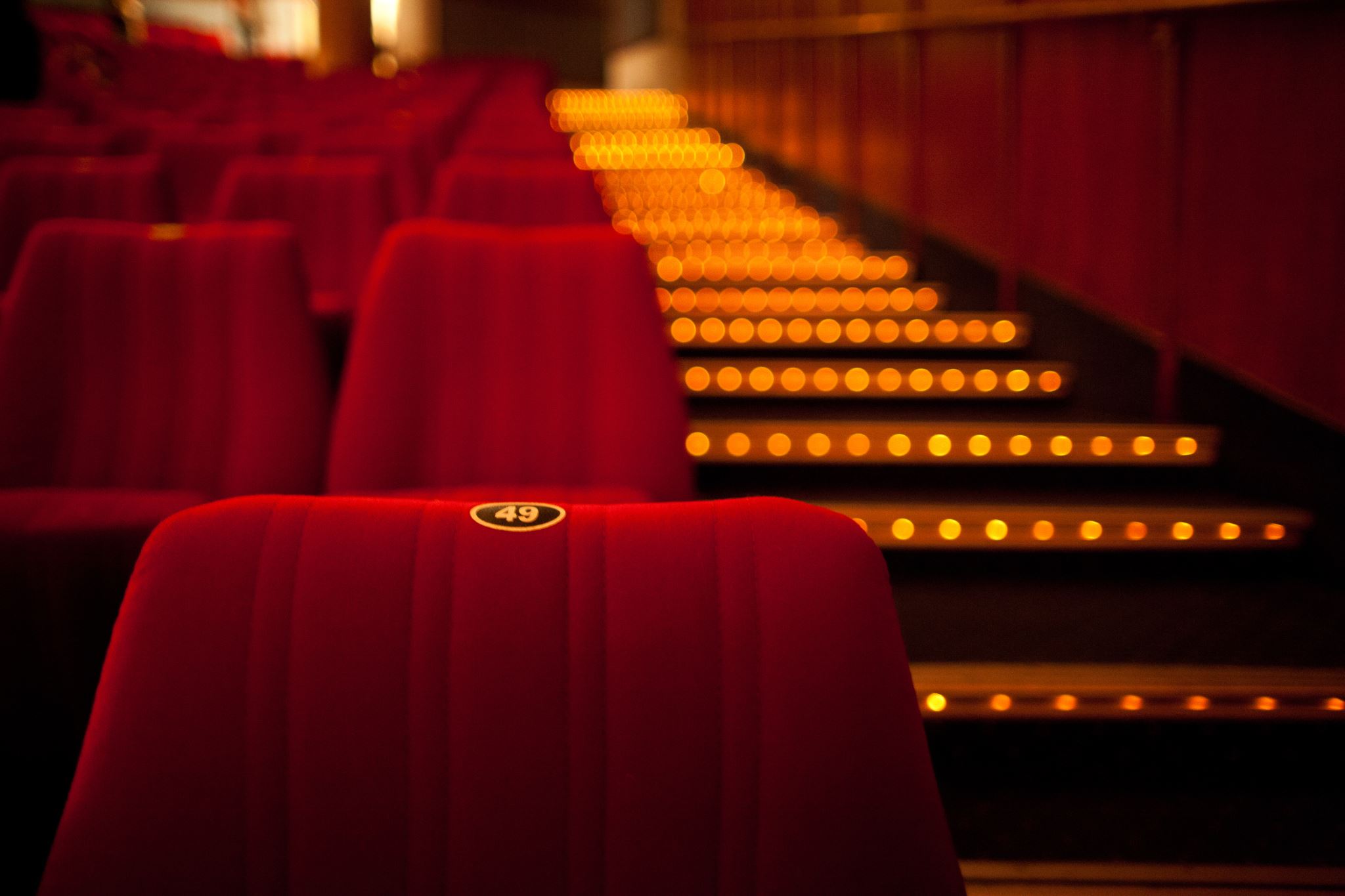 Создание школьных  театров  Саракташский районзав.отделом МБУДО ЦВР Саракташский район: Петренко Н.В.
1
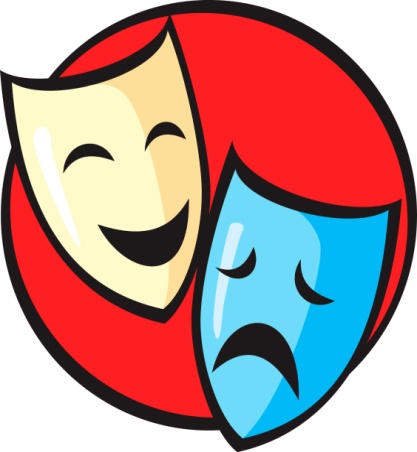 Школьный театр
детское творческое объединение театрального творчества в любом из жанров (драматический, музыкальный, кукольный, театр моды и др.), 
созданное в Организации путем открытия, разработки и реализации соответствующей образовательной программы: 
программы внеурочной деятельности; 
дополнительной общеобразовательной общеразвивающей программы художественной направленности; 
дополнительной общеобразовательной общеразвивающей программы художественной направленности, реализуемой в сетевой форме по договору с другой образовательной организацией – участником (например, организация дополнительного образования, профессиональная образовательная организация, образовательная организация высшего образования и др.), или организацией, обладающей ресурсами (имущественными, кадровыми, программными и иными), например, учреждение культуры, предприятие реального сектора экономики и др.
2
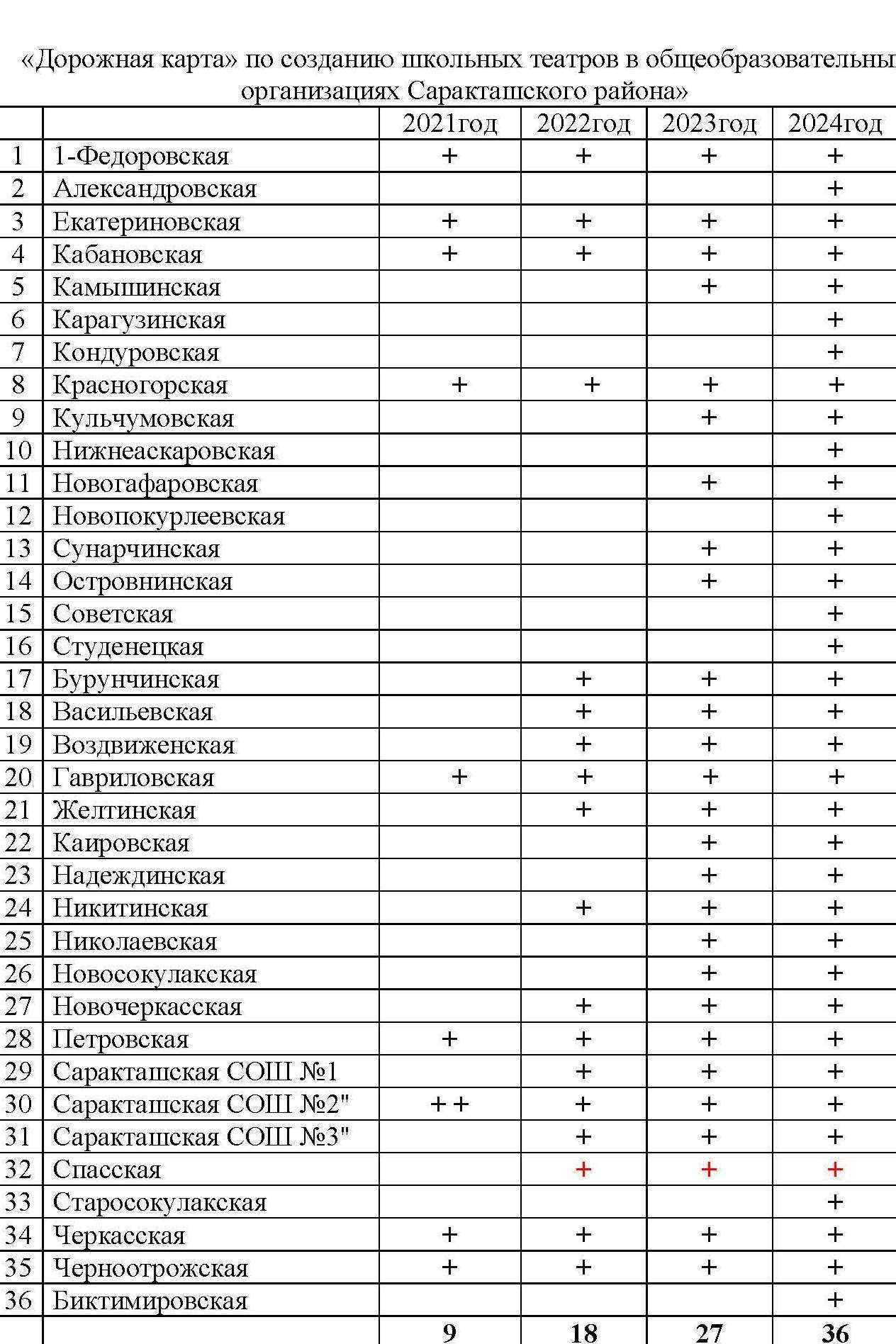 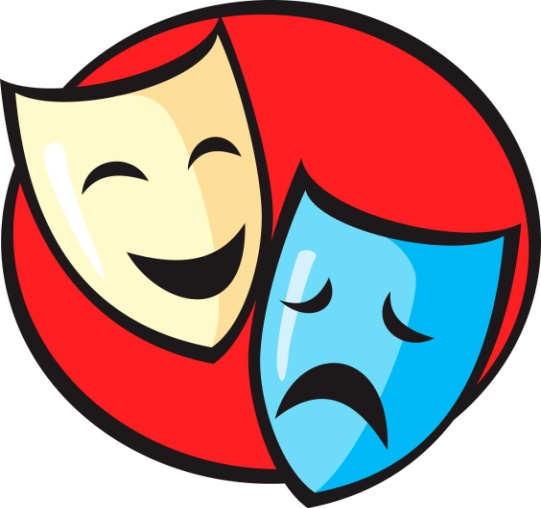 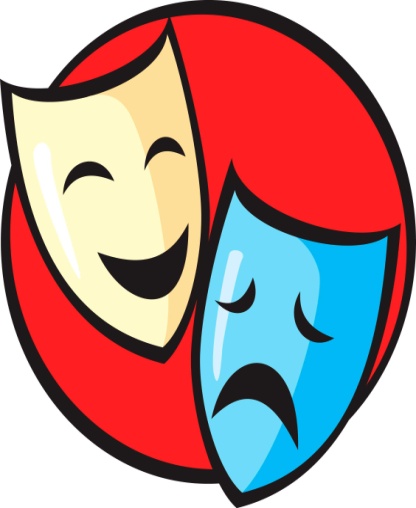 3
Мониторинг школьных театров Саракташский район
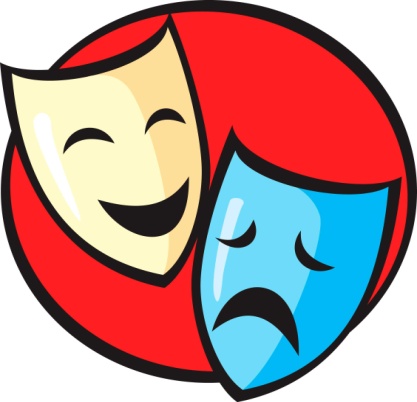 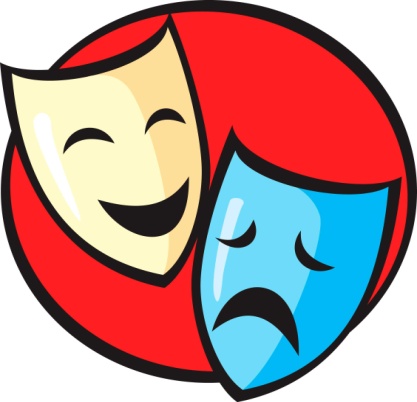 4
Реестр школьных театров
ФГБУК «ВЦХТ» разработан “Порядок формирования Реестра школьных театров”, создан и постоянно обновляется Всероссийский перечень (реестр) школьных театров. 
Ссылка на письмо Министерства Просвещения  “О формировании Всероссийского перечня (реестра) школьных театров” № ДГ-1067/06 от 06.05.2022 и порядок формирования Реестра школьных театров: https://drive.google.com/drive/folders/1mqDTEJINjzj8l3pOSj59VmHRuFComI7m?usp=sharing 
Реестр на данный момент содержит сведения о свыше 17000 школьных театрах, включая сведения об идентификационном номере, федеральном округе, субъекте Российской Федерации, Полном наименовании образовательной организации (по Уставу), сведениях об образовательной организации, наименовании школьного театра, форме осуществления деятельности школьного театра ( в форме внеурочного компонента в рамках ФГОС начального общего, основного общего, среднего общего образования/ в форме дополнительной  общеразвивающей программы/ в форме дополнительной общеразвивающей программы, реализуемой в сетевой форме), активной ссылки на страницу (вкладку) школьного театра официального сайта образовательной организации в сети Интернет. 
Ссылка на Реестр:
http://vcht.center/reestr-teatrov/
5
Курсовая подготовка педагогов
6
Конкурсное движение
7
М
Призеры Фестиваля Приволжского федерального округа  «Театральное Приволжье» 2022-2023г
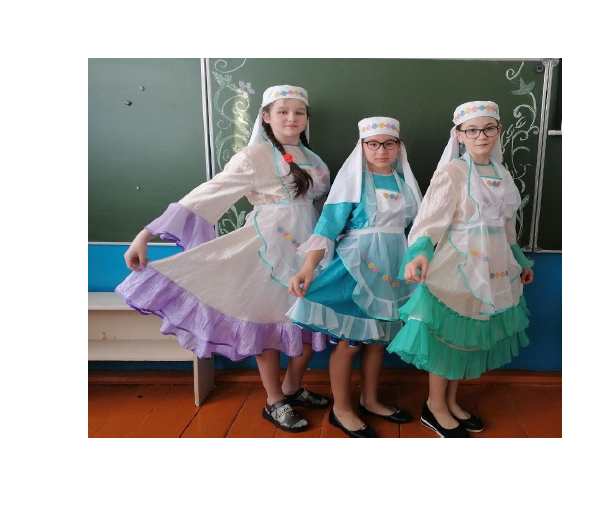 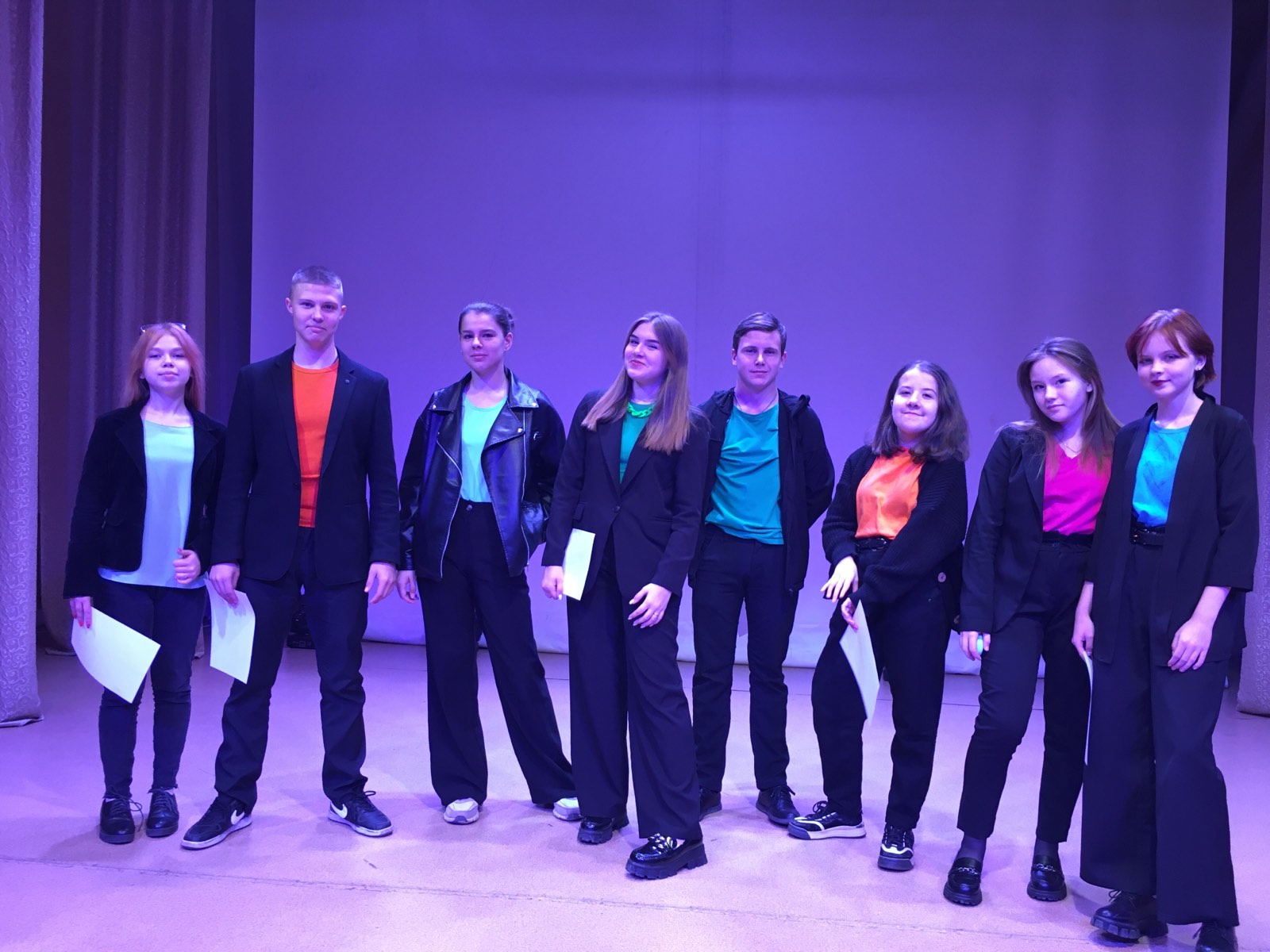 8
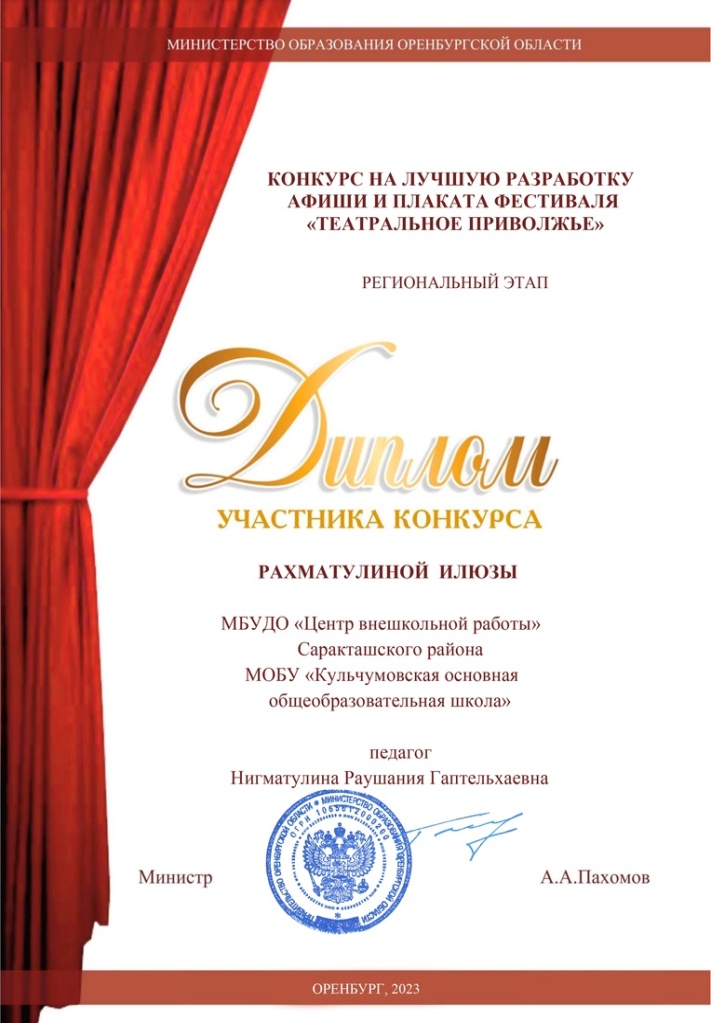 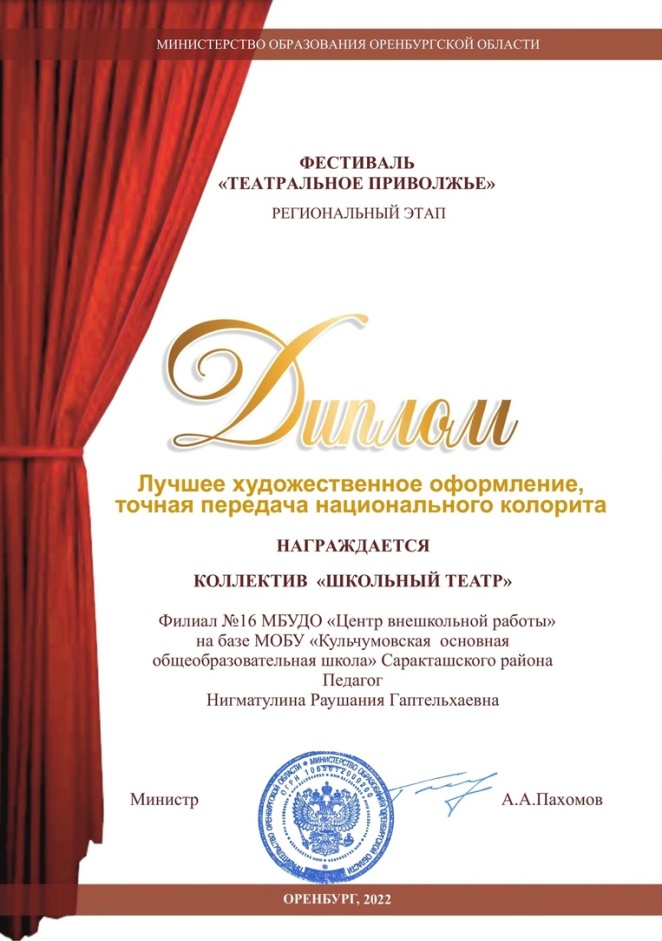 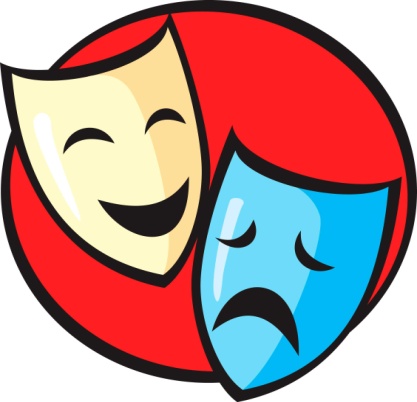 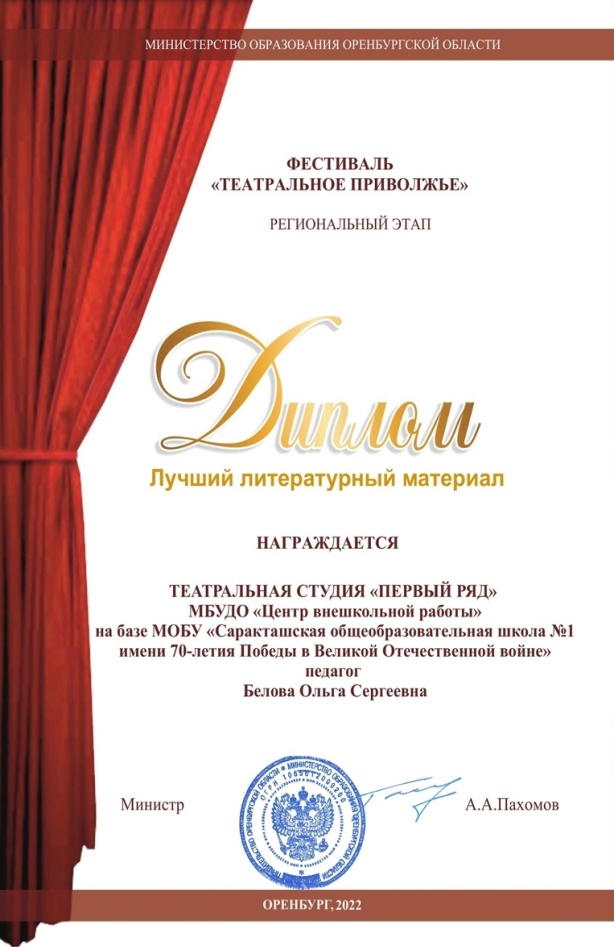 9
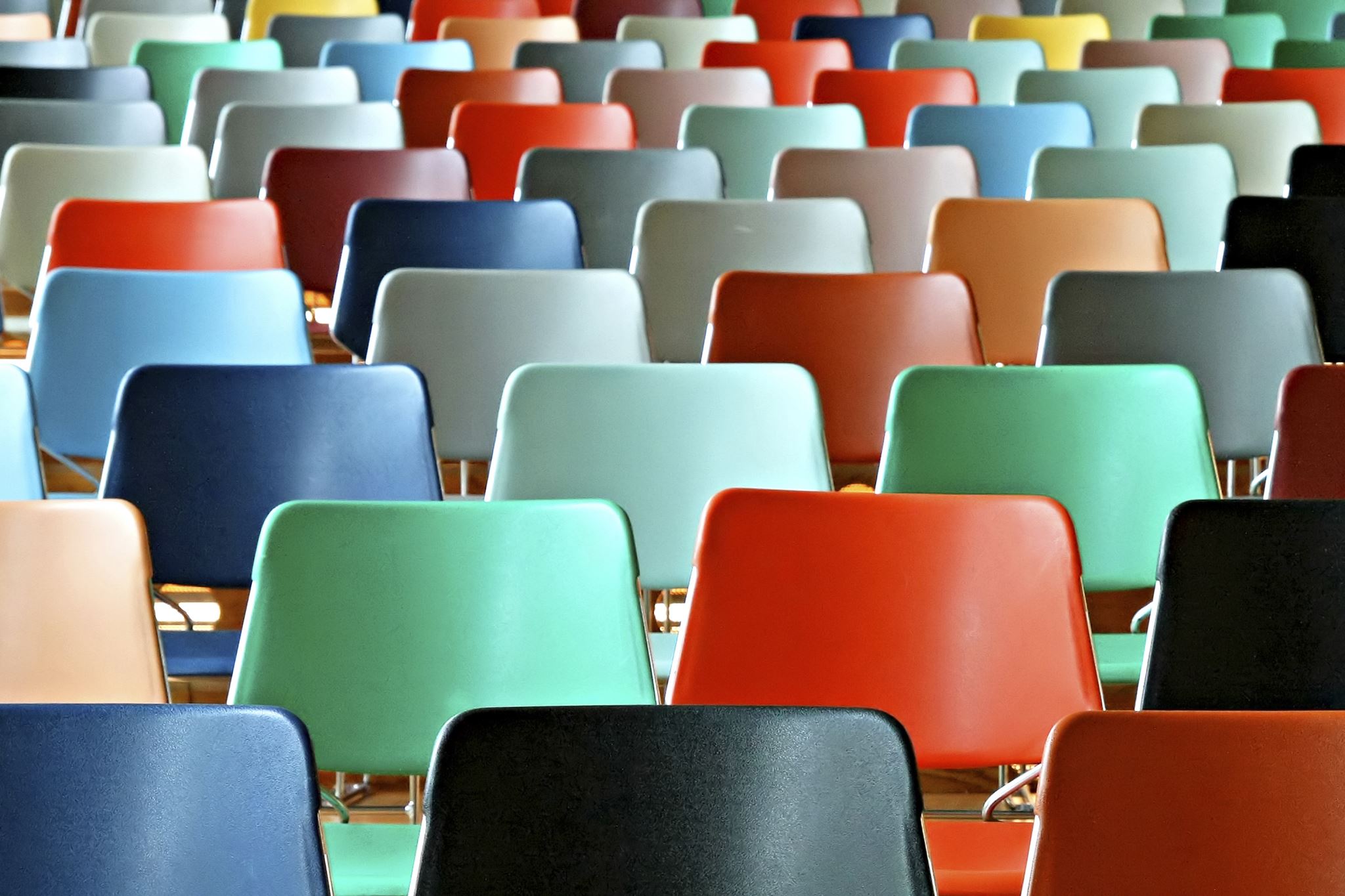 Открытие школьных медиацентров в Саракташском районе
10
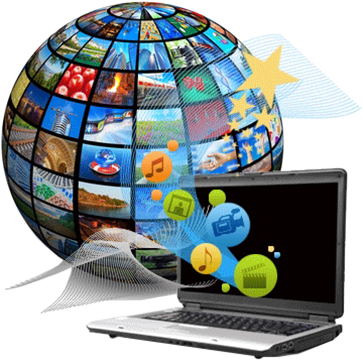 11
Дорожная карта
12
Не выполнение дорожной карты на 2023г
МОБУ Никитинчкая СОШ;
МОБУ «Новогафаровская ООШ»;
МОБУ «Старосокулакская ООШ»;
МОБУ Студенецкая ООШ
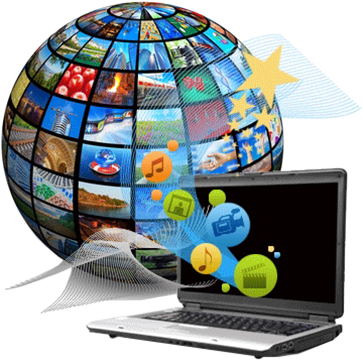 13
Курсовая подготовка
14
Конкурсное движение
15
Участники и призеры областного конкурса «Знаю миг», «Большая перемена» 2022-2023г
Команда медиацентра МОБУ «Черноотрожской СОШ», педагог Михайлова С.В.;
Команда медиацентра МОБУ Каировской ООШ, педагог Панишева Л.Н.
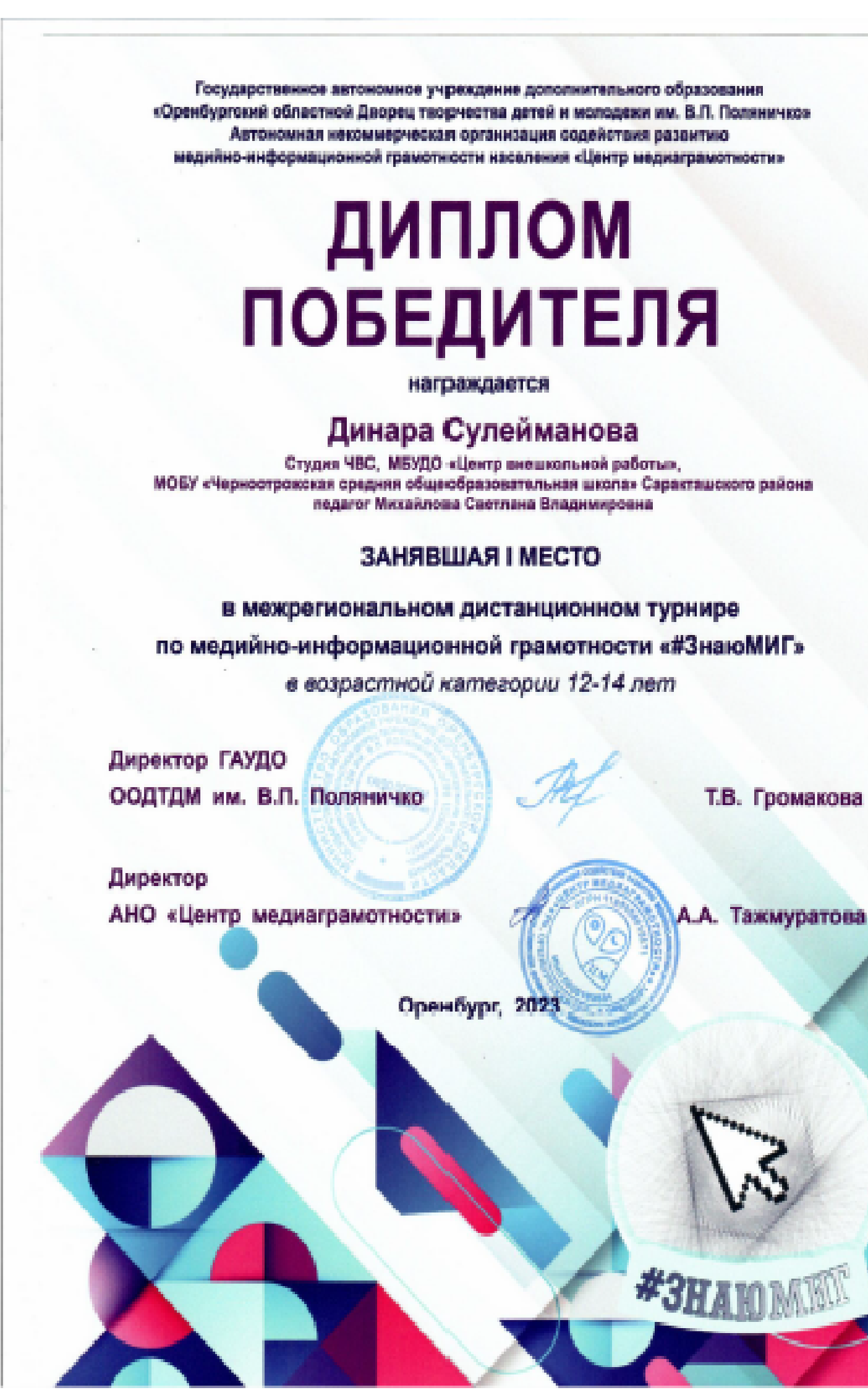 16
Спасибо за внимание
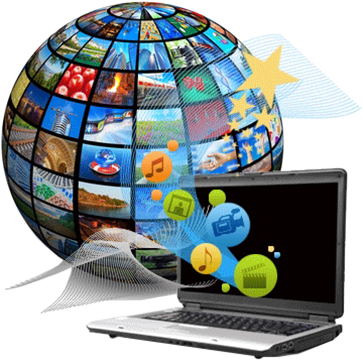 17